Le fromage et les souris
Contenus d’enseignement : 

Accepter de partager son espace intime
Ajuster la position de son corps pour tenir un équilibre, une position.
Adapter la position de son corps en cours de déplacement pour contourner le fromage.

-Définir un mouvement qui va ralentir pour finalement se figer
-Anticiper ses appuis au sol pour réaliser le passage du fromage sans arrêt au milieu, chercher la fluidité du mouvement.
S’engager dans une activités physique
Echanger et contribuer à la définition de blocs de mouvements.
But : 
S’engager dans une activité ludique et en sélectionner des mouvements à s’approprier-détourner
OBJECTIF
Engager TOUS les élèves dans une activité ludique. 
Construire une relation entre danseurs.
Consignes – Phase 1 
le jeu – « loup gelé »
Deux loups doivent « geler » les moutons en les touchant. Une fois gelé, un mouton se tient debout jambe écart, pour pouvoir être libéré un autre mouton doit passer entre ses jambes. Faire évoluer la situation en variant les manières de libérer (ex : sauter par-dessus, tourner autour, reposer sur le mouton gelé, alterner les positions pour le mouton gelé –debout, au sol-).
Sécurité : Imposer un sens pour libérer
Trois phases  : affective-exploratoire-écriture
Phase affective : Par groupe de six, trois souris et trois « fromages ».Les fromages forment des « trous ». Les souris ont 30 secondes pour passer dans le maximum de trous. Les élèves passent dans les deux rôles. Puis faire évoluer en demandant aux « fromages » de proposer des formes qui évoluent. 
Phase exploratoire : Par deux, une souris et un « fromage ». La souris passe dans un « trou », et elle devient fromage. Le fromage à son tour devient souris et passe dans un trou du fromage. 
Phase d’écriture : Toujours par deux, définir trois passages de souris à fromage. (30 secondes)

Repères pour les mouvements à définir : comment passer par le trou du fromage? Comment se transformer de souris à une position de fromage?  Comment réaliser le passage d’une position statique à mobile?
Critères de réussite : 
Réaliser trois blocs de mouvements différents avec « passage de souris à fromage puis l’inverse».
Etre capable de répéter ces deux blocs deux fois à l’identique.
-
-Reprendre positions simples.
-Donner des verbes d’actions pour 
définir les transformations
Observation du jeu par des élèves, puis retour sur ce qu’ils ont trouvé intéressant, ce qui a attiré leur attention :
Relation entre danseurs, narration, lien/contact
+

-Intégrer des mouvements 
originaux pour passer d’un état à un autre.
-Explorer des positions originales
Souris et fromage
Situation du loup gelé
Si un élève est touché il doit s’arrêter et former un espace vide avec le sol. Si un autre élève passe dans cet espace il est délivré.
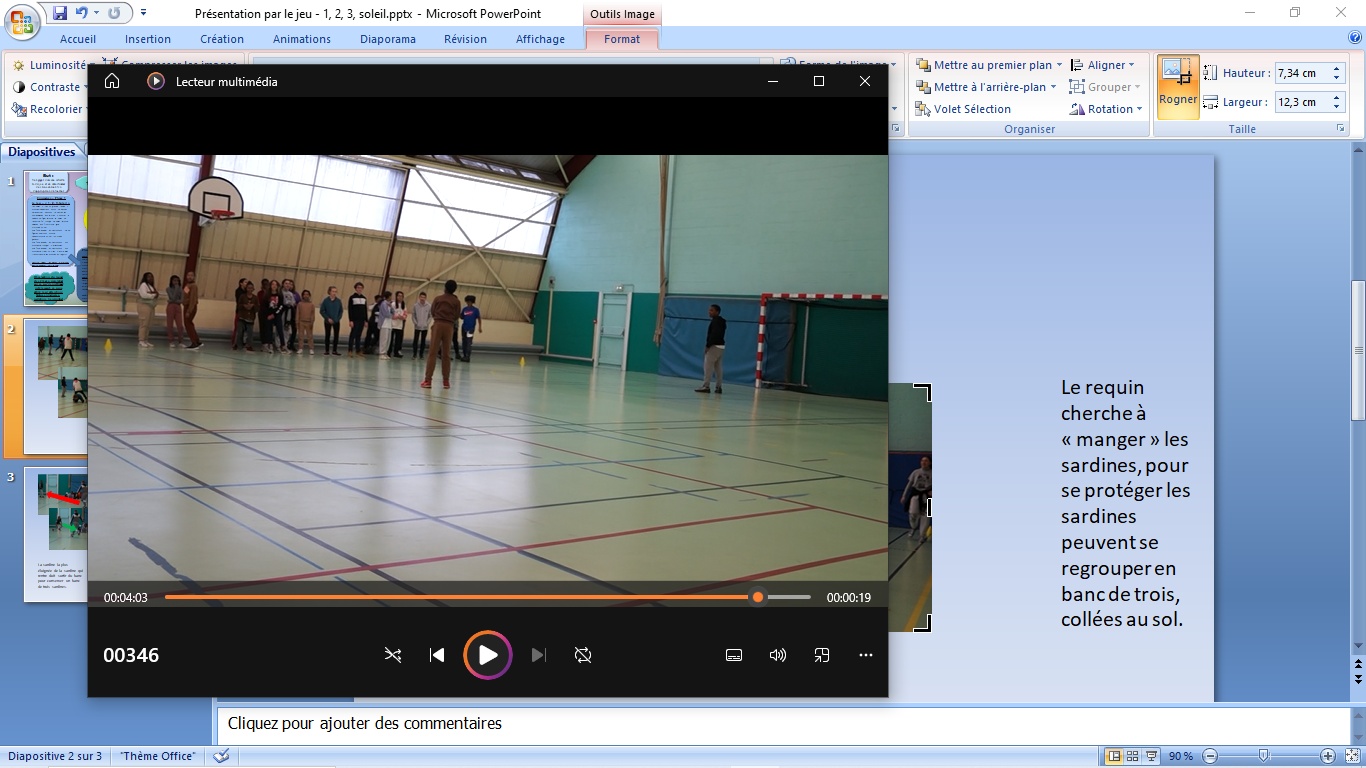 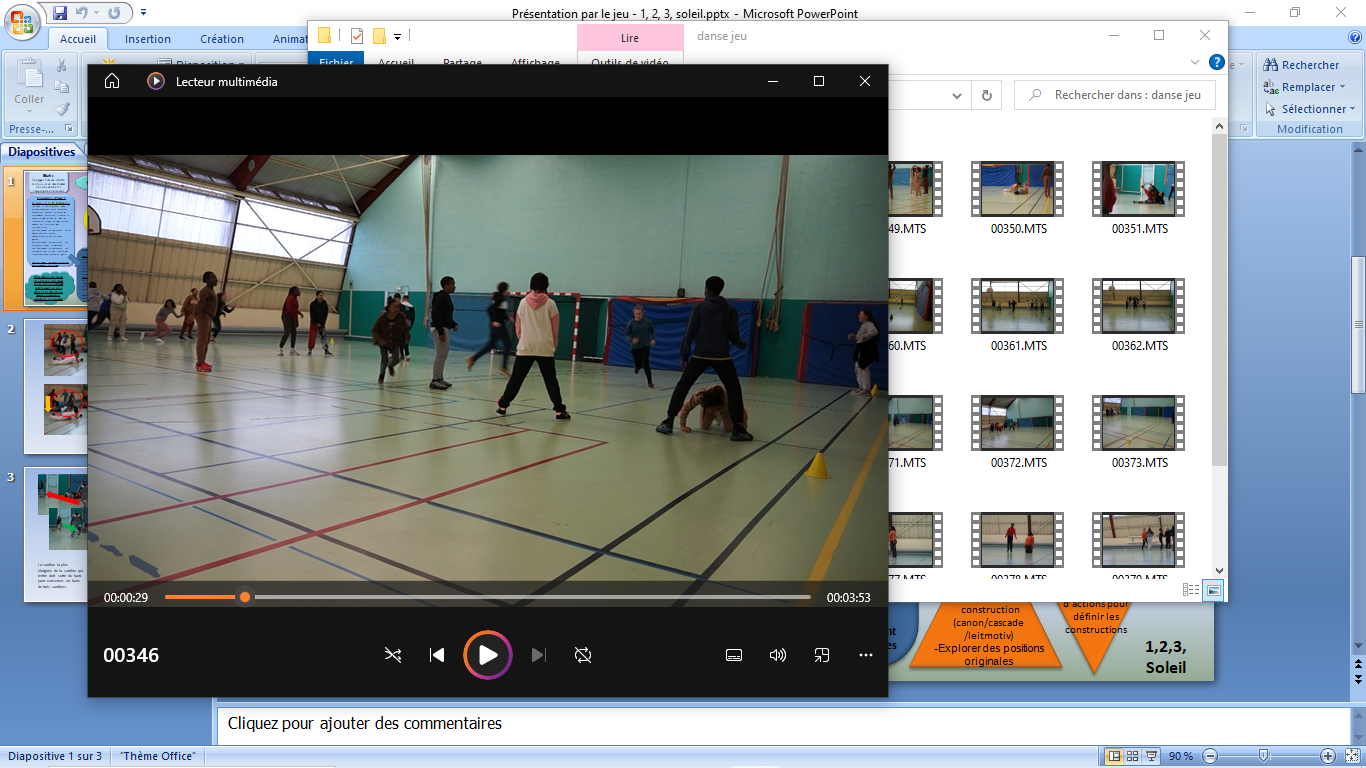 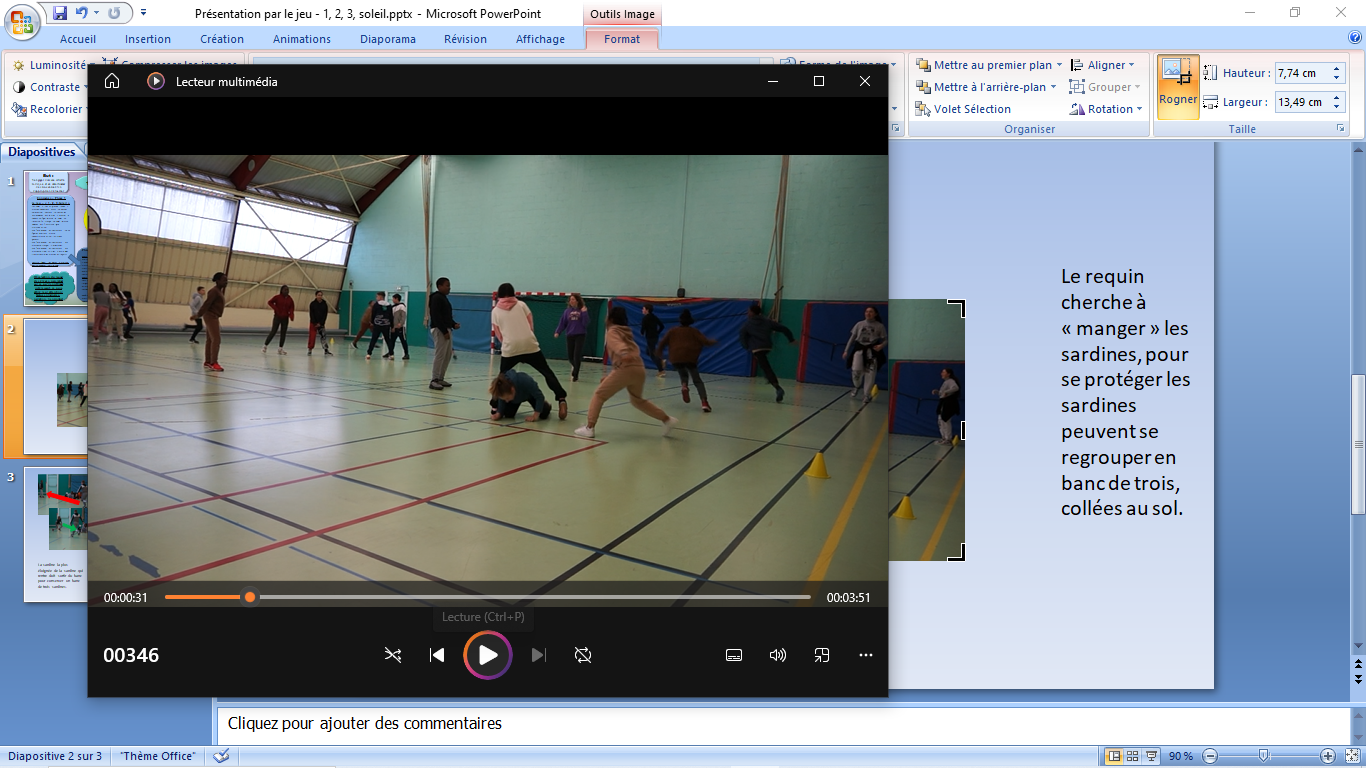 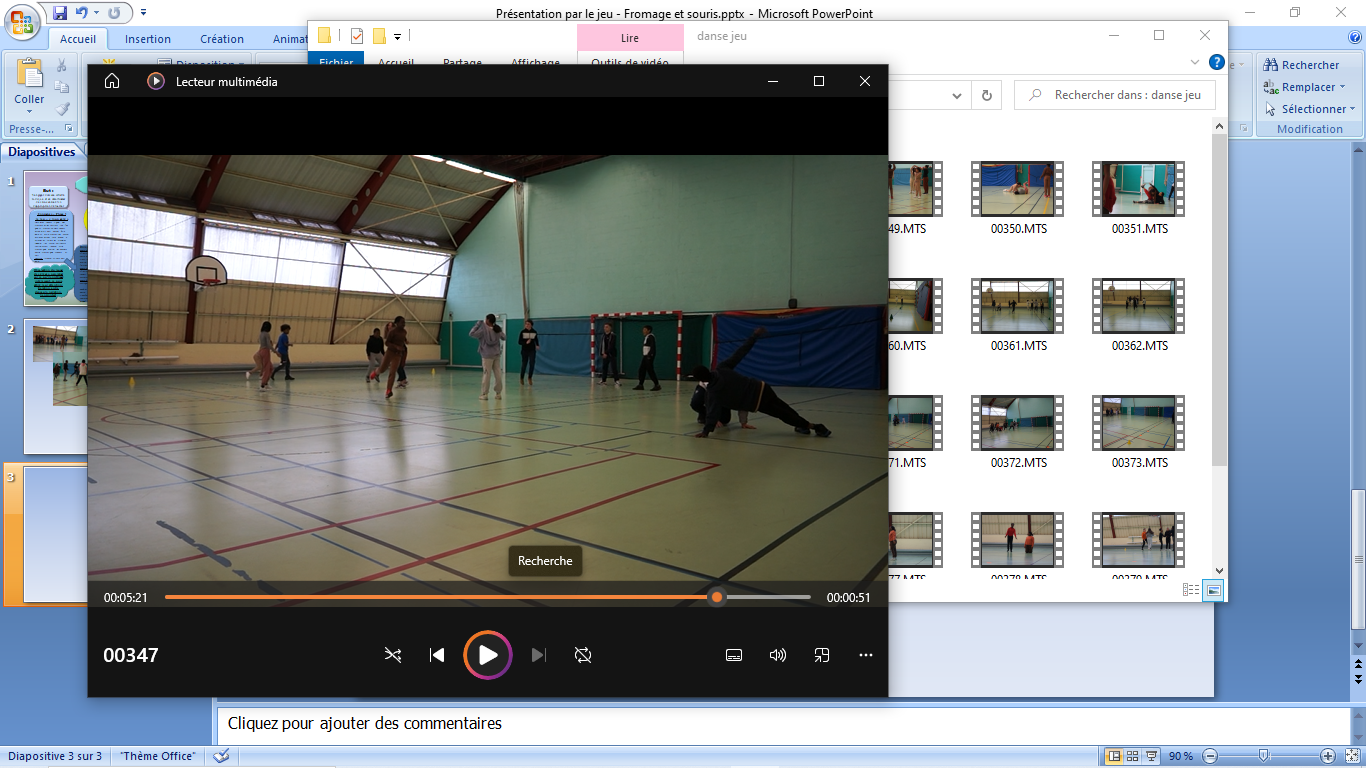 Remarque : Demander aux élèves de varier les formes
Situation des souris et des fromages
Les souris partent du mur et ont chacune 30 secondes pour se glisser dans le maximum de trous du « gruyère »
A chaque nouveau passage les souris doivent modifier leur manière de se faufiler
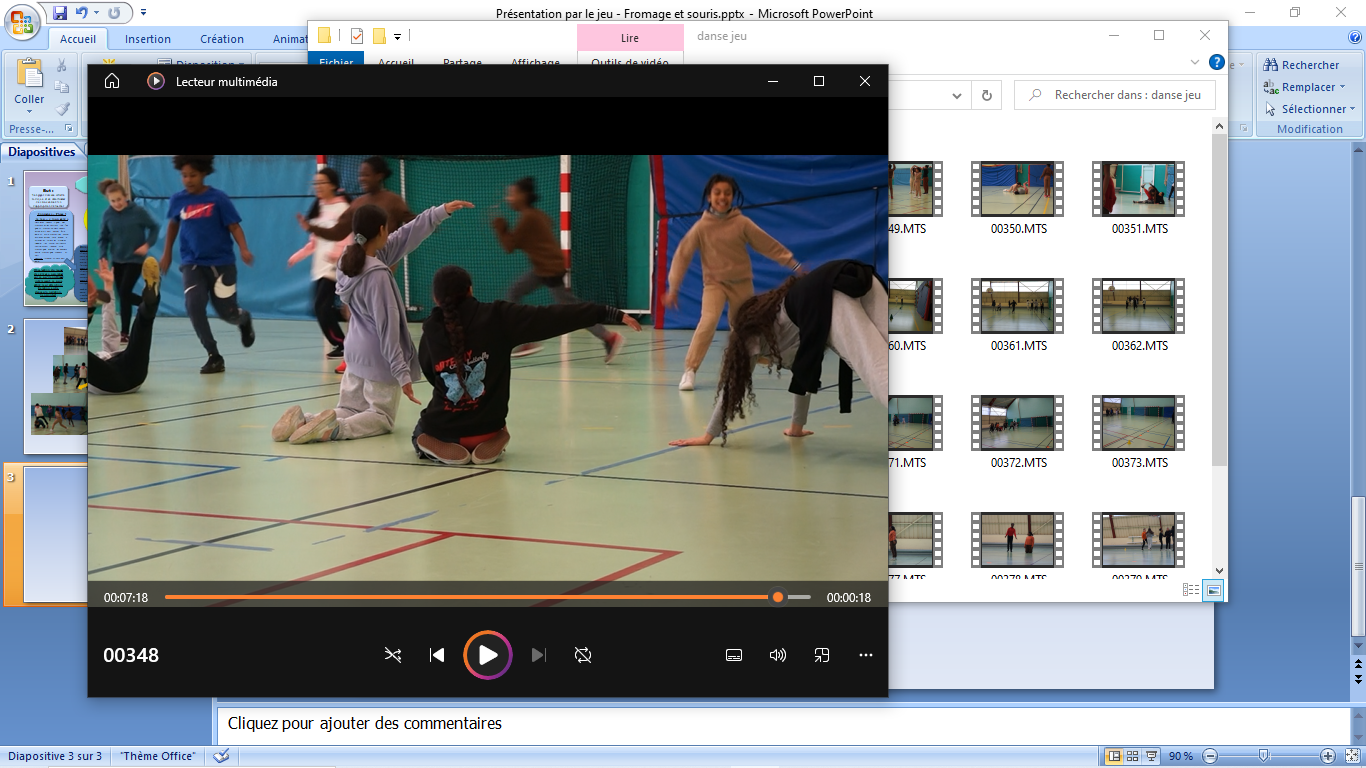 Ici les élèves constituent « le gruyère », avec de nombreux espaces, au bout de 10 secondes obligation de changer de position
Situation de la souris qui devient fromage
La souris se transforme en fromage, et le fromage en souris
La souris se glisse dans le fromage
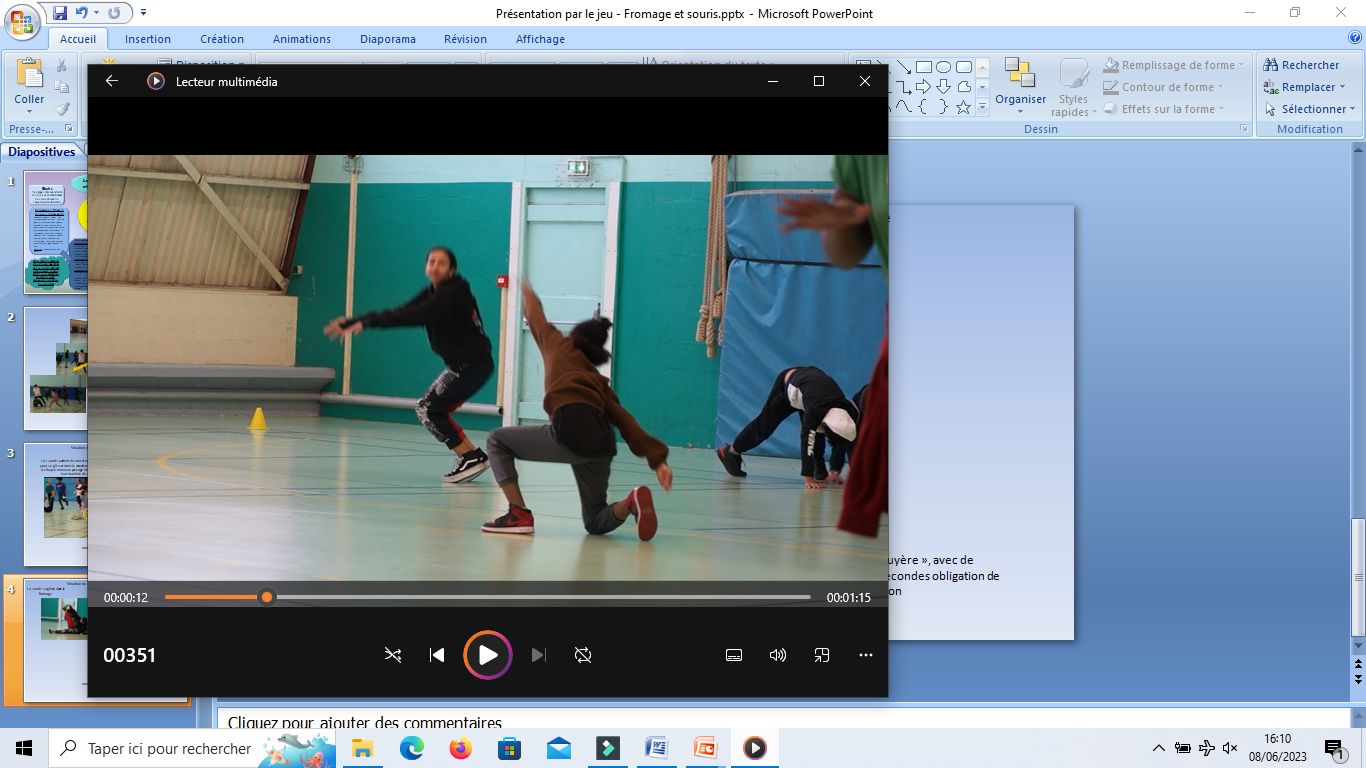 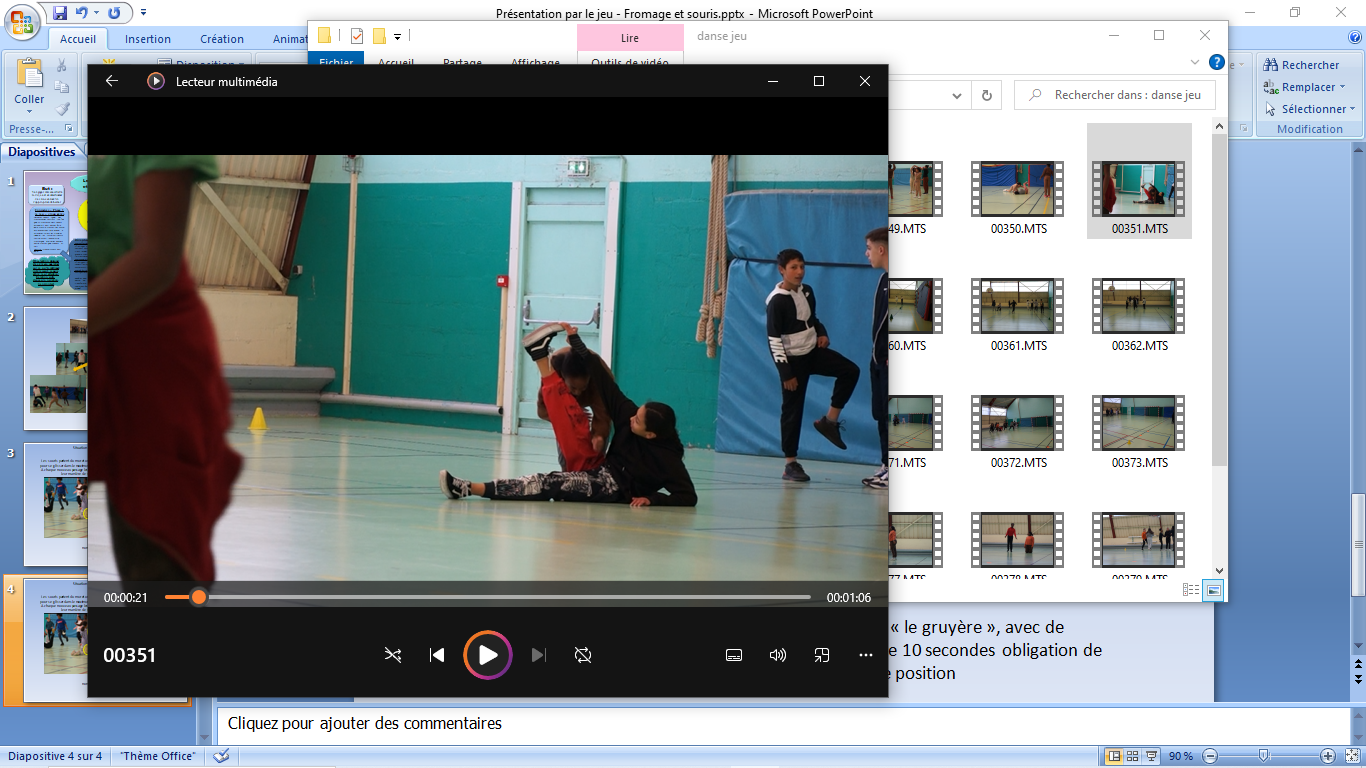 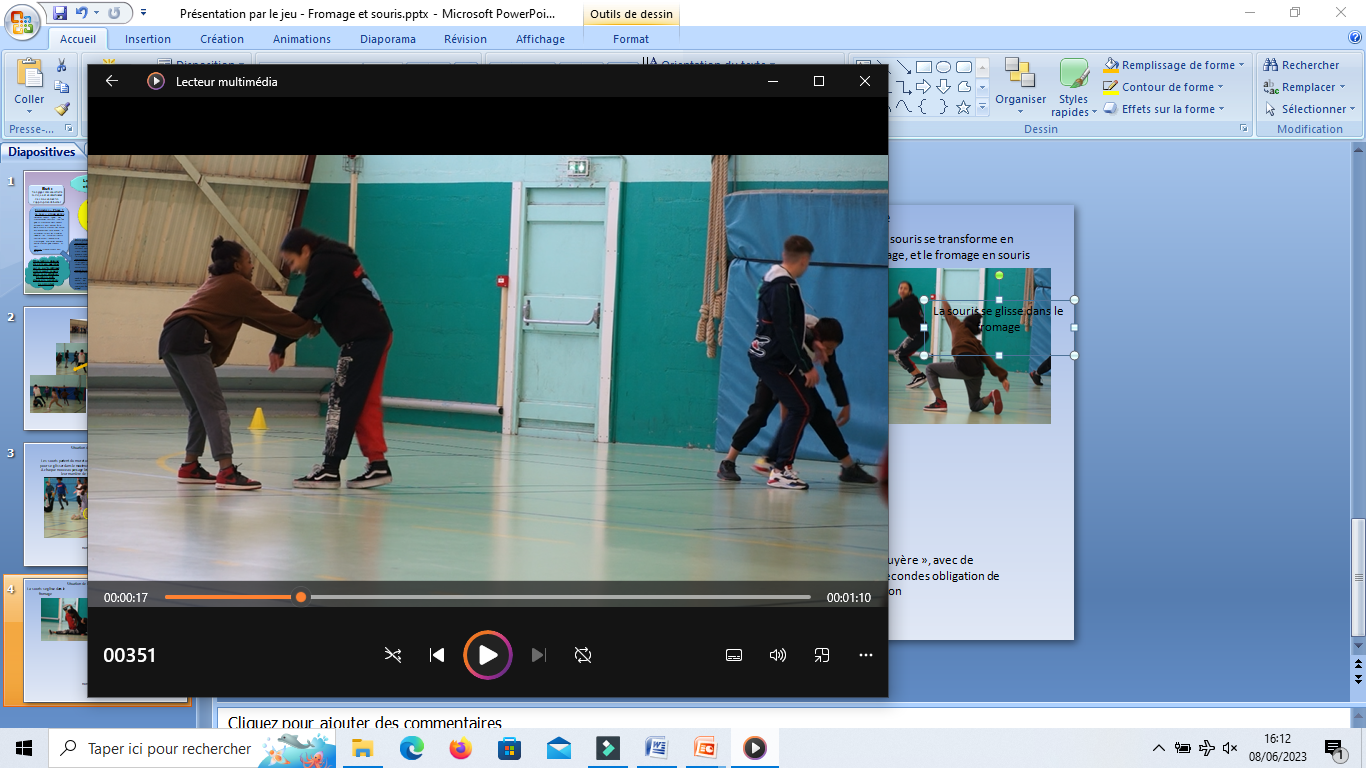 Chaque élève joue à tour de rôle la souris puis le fromage.

Remarque :
Demander aux élèves de définir le chemin emprunter pour passer d’un rôle à l’autre.